Проект: «Поддержка реформы системы оценки работы милиции в России через исследование, адвокацию и взаимодействие с гражданским обществом»
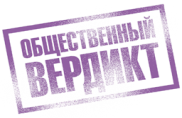 Оценка деятельности полиции в Англии и Уэльсе
Оценка деятельности полиции 
в Англии и Уэльсе
Семинар «Подходы к организации системы оценки работы милиции»
Материал подготовлен  – Титков А.
Фонд «Общественный вердикт» (Москва, Россия)
www.publicverdict.org
e-mail: info@publicverdict.org
Тел/факс: +7 (495) 917-23-89
Проект: «Поддержка реформы системы оценки работы милиции в России через исследование, адвокацию и взаимодействие с гражданским обществом»
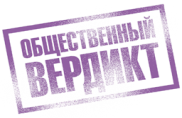 Оценка деятельности полиции в Англии и Уэльсе
www.publicverdict.org
e-mail: info@publicverdict.org
Тел/факс: +7 (495) 917-23-89
ПОЛИЦИЯ В АНГЛИИ И УЭЛЬСЕ: ОРГАНИЗАЦИЯ РАБОТЫ (1)
Ключевые единицы - территориальные полиции, констебльства (всего 43);
- каждое из них – автономное государственное агентство для своей территории;
- каждое отвечает, в среднем, за регион в 1,3 млн человек, 30 тыс. кв. км (как обычная область в России);
 
Управление территориальными подразделениями:
- оперативное управление: главный констебль: назначается министром внутренних дел
- разработка общей политики: полицейское управление (police autority): местный орган управления в составе: 9 членов муниципального совета, 5 независимых профессионалов, 3 магистратов (мировых судей).
Семинар «Подходы к организации системы оценки работы милиции»
Материал подготовлен  – Титков А.
Фонд «Общественный вердикт» (Москва, Россия)
Проект: «Поддержка реформы системы оценки работы милиции в России через исследование, адвокацию и взаимодействие с гражданским обществом»
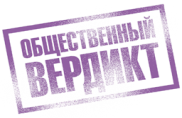 Оценка деятельности полиции в Англии и Уэльсе
www.publicverdict.org
e-mail: info@publicverdict.org
Тел/факс: +7 (495) 917-23-89
ПОЛИЦИЯ В АНГЛИИ И УЭЛЬСЕ: ОРГАНИЗАЦИЯ РАБОТЫ (2)
В составе территориальных подразделений (констебльств):
- базовые командные единицы («райотделы») по главе с суперинтендатами;
- местные полицейские части;
- отраслевые подразделения на уровне констебльств и базовых командных единиц
 
Полномочия МВД (Home Office):
- задачи полиции на год, целевые нормативы;
- нормативное регулирование (кодексы)
- минимальные бюджеты 
- «антикризисный менеджмент» полицейских управлений
Семинар «Подходы к организации системы оценки работы милиции»
Материал подготовлен  – Титков А.
Фонд «Общественный вердикт» (Москва, Россия)
Проект: «Поддержка реформы системы оценки работы милиции в России через исследование, адвокацию и взаимодействие с гражданским обществом»
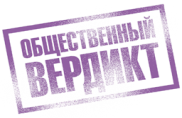 Оценка деятельности полиции в Англии и Уэльсе
www.publicverdict.org
e-mail: info@publicverdict.org
Тел/факс: +7 (495) 917-23-89
ХРОНИКА РЕФОРМЫ ПО НАПРАВЛЕНИЯМ (1)
 
- NEW PUBLIC MANAGEMENT
Общая реформа административного управления (включая полицию)
1990. Национальная программа качества обслуживания;
1992. Показатели эффективности для местных органов власти;
1999. Нормативные показатели наивысшей полезности
Реформы в полиции:
2001. Создано Подразделение стандартов работы полиции (анализирует, выявляет лучшие практики, распространяет передовой опыт, помогает отстающим);
2002. Национальный план работы полиции (готовит МВД), трехлетние стратегические планы (готовят полицейские управления)
2007. Национальное агентство по улучшению работы полиции (задача – переподготовка, информационное обеспечение и др.)
Семинар «Подходы к организации системы оценки работы милиции»
Материал подготовлен  – Титков А.
Фонд «Общественный вердикт» (Москва, Россия)
Проект: «Поддержка реформы системы оценки работы милиции в России через исследование, адвокацию и взаимодействие с гражданским обществом»
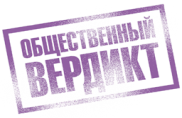 Оценка деятельности полиции в Англии и Уэльсе
www.publicverdict.org
e-mail: info@publicverdict.org
Тел/факс: +7 (495) 917-23-89
РЕФОРМА ПОЛИЦИИ: ОСНОВНЫЕ ПРИЧИНЫ
Проводится с начала 1980-х год
Причины реформы:
- коррупционные скандалы, подрыв доверия к полиции (было традиционно высокое)
- новые вызовы: терроризм, наркомания;
городские беспорядки (в том числе расовые);

ПРОБЛЕМА В ХОДЕ РЕФОРМЫ
Запутанные отношения  между инстанциями, не хватает согласованности (много контролирующих, планирующих  структур)
Задача: сделать систему более простой и прозрачной
Семинар «Подходы к организации системы оценки работы милиции»
Материал подготовлен  – Титков А.
Фонд «Общественный вердикт» (Москва, Россия)
Проект: «Поддержка реформы системы оценки работы милиции в России через исследование, адвокацию и взаимодействие с гражданским обществом»
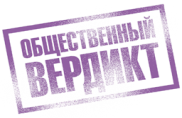 Оценка деятельности полиции в Англии и Уэльсе
www.publicverdict.org
e-mail: info@publicverdict.org
Тел/факс: +7 (495) 917-23-89
РЕФОРМА ПОЛИЦИИ: ОБЩИЕ ПРИНЦИПЫ
Основные приоритеты реформы:
- переход на принципы new public management (управление по результатам, оценка качества услуг и др.);
- передача ответственности и полномочий региональным, местным органам власти (особенно полицейским управлениям);
- передача функций контроля за полицией независимым от нее структурам (Королевская полицейская инспекция в составе МВД, Комиссия по аудиту (счетная палата), Независимая комиссия по жалобам на полицию и др.);
- политкорректность к национальным, расовым меньшинствам, женщинам;
- в разработке, оценке активно участвуют профессиональные ассоциации: Ассоциация старших офицеров полиции,  Ассоциация полицейских управлений, Ассоциация суперинтендатнтов и др.
Семинар «Подходы к организации системы оценки работы милиции»
Материал подготовлен  – Титков А.
Фонд «Общественный вердикт» (Москва, Россия)
Проект: «Поддержка реформы системы оценки работы милиции в России через исследование, адвокацию и взаимодействие с гражданским обществом»
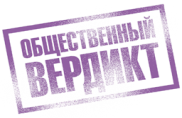 Оценка деятельности полиции в Англии и Уэльсе
www.publicverdict.org
e-mail: info@publicverdict.org
Тел/факс: +7 (495) 917-23-89
ХРОНИКА РЕФОРМЫ ПО НАПРАВЛЕНИЯМ (2)
 МЕСТНОЕ САМОУПРАВЛЕНИЕ И ОЦЕНКА ГРАЖДАНАМИ
 
- наладить партнерство полиции с муниципальной властью, местными общинами
- сделать реформы более прозрачными, заметными для населения
 
1998: Местные власти обязаны планировать работу по борьбе с преступностью (совместно с констебльствами);
1998: Создаются местные партнерства (совместные комиссии) по проблемным вопросам: наркомания, молодежная преступность и др. Состав: муниципальные власти, мединициснкие, образовательные, социальные службы и др.; бизнес, общественность.
2004-2008. Перенос системы планирования, согласования, оценки на уровень поселений, соседских сообществ.
Семинар «Подходы к организации системы оценки работы милиции»
Материал подготовлен  – Титков А.
Фонд «Общественный вердикт» (Москва, Россия)
Проект: «Поддержка реформы системы оценки работы милиции в России через исследование, адвокацию и взаимодействие с гражданским обществом»
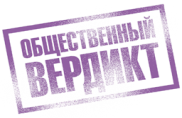 Оценка деятельности полиции в Англии и Уэльсе
www.publicverdict.org
e-mail: info@publicverdict.org
Тел/факс: +7 (495) 917-23-89
СИСТЕМА ПЛАНИРОВАНИЯ
 
 цели и задачи министерства: (public service agreement)
 соглашения о приоритетах развития региона (local area agreement): заключается между правительством (министерством) и местными органанами
- обязательства перед гражданами (Policy pledge): объявленные цели и задачи
- ежегодные планы полиции (констебли при участии Полицейской инспекции и Комиссии аудита)

ПРОВЕРКА ЭФФЕКТИВНОСТИ РАБОТЫ
Королевская полицейская инспекция (инспектирование в публичных/общих интересах)
 Комиссия аудита
 Группа управления эффективностью работы полиции  (межведомственная, под председательством полицейской инспекции)
Семинар «Подходы к организации системы оценки работы милиции»
Материал подготовлен  – Титков А.
Фонд «Общественный вердикт» (Москва, Россия)
Проект: «Поддержка реформы системы оценки работы милиции в России через исследование, адвокацию и взаимодействие с гражданским обществом»
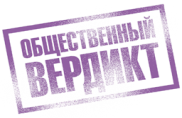 Оценка деятельности полиции в Англии и Уэльсе
www.publicverdict.org
e-mail: info@publicverdict.org
Тел/факс: +7 (495) 917-23-89
СИСТЕМА ОЦЕНКИ: ИСТОЧНИКИ ДАННЫХ
 
 Опрос населения силами МВД (ежегодный Британский опрос о преступности)
 Опрос населениями силами региональной полиции
- Собственная статистика правонарушений:  зарегистрированные и раскрытые преступления; жертвы ДТП и др.
- Собственная статистика о личном составе, действиях:  отработанные часы, время патрулирования и др. 
- Государственная статистика: состав населения, данные о транспортных потоках и др.
Семинар «Подходы к организации системы оценки работы милиции»
Материал подготовлен  – Титков А.
Фонд «Общественный вердикт» (Москва, Россия)
Проект: «Поддержка реформы системы оценки работы милиции в России через исследование, адвокацию и взаимодействие с гражданским обществом»
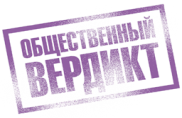 Оценка деятельности полиции в Англии и Уэльсе
www.publicverdict.org
e-mail: info@publicverdict.org
Тел/факс: +7 (495) 917-23-89
СИСТЕМА ОЦЕНКИ: ОСНОВНЫЕ ПОКАЗАТЕЛИ (1)
 
1. Удовлетворенность жителей работой службы:  полиция (1.1); сравнительная удовлетворенность работой службы: полиция (1.2); расистские инциденты (1.3); удовлетворенность работой службы: криминальная юстиция
2. Участие в местных делах: сотрудничество с местными властями (2.1, 2.2); восприятие работы полиции местными жителями (2.3); эффективность и честность криминальной юстиции (2,4; 2,5).
3. Представительство этнических меньшинств (3.1), женщин (3.2).
4. Антисоциальное поведение (4.1), пьянство и скандалы (4.2), наркомания и наркоторговля (4.3) – оценка/восприятие жителей.
5. Серьезные преступления против личности с применением насилия (5.1) и против собственности (5.2) ; менее серьезные преступления на 1000 человек (5.3);уровень убийств (5.4), преступлений с применением стрелкового оружия (5.5) и холодного оружия (5.6).
6. Переданные в суд серьезные правонарушения с применением насилия (6.1), против собственности (6.2) ; преступления на религиозной и расовой почве (6.3), серьезные правонарушения сексуального характера (6.4).
Семинар «Подходы к организации системы оценки работы милиции»
Материал подготовлен  – Титков А.
Фонд «Общественный вердикт» (Москва, Россия)
Проект: «Поддержка реформы системы оценки работы милиции в России через исследование, адвокацию и взаимодействие с гражданским обществом»
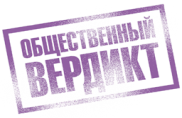 Оценка деятельности полиции в Англии и Уэльсе
www.publicverdict.org
e-mail: info@publicverdict.org
Тел/факс: +7 (495) 917-23-89
СИСТЕМА ОЦЕНКИ: ОСНОВНЫЕ ПОКАЗАТЕЛИ (2)
 
7. Умышленные поджоги (7.1)
8. Конфискации имущества (8.1)
9. Дорожно-транспортные происшествия (9.1)
10. Изменение количества осужденных за правонарушения (10.1)
11. Количество повторных правонарушителей взрослых (11.1) и малолетних (11.2), количество первичных правонарушителей малолетних (11.3), правонарушения, связанные с наркотиками (11.4).
12. Эффективность работы полиции, в фунтах стерлингов (12.1)
13. Потери служебного времени из-за болезней полицейских (13.1), в том числе офицеров (13.2)
14. Повторяющиеся случаи домашнего насилия (14.1).
Семинар «Подходы к организации системы оценки работы милиции»
Материал подготовлен  – Титков А.
Фонд «Общественный вердикт» (Москва, Россия)